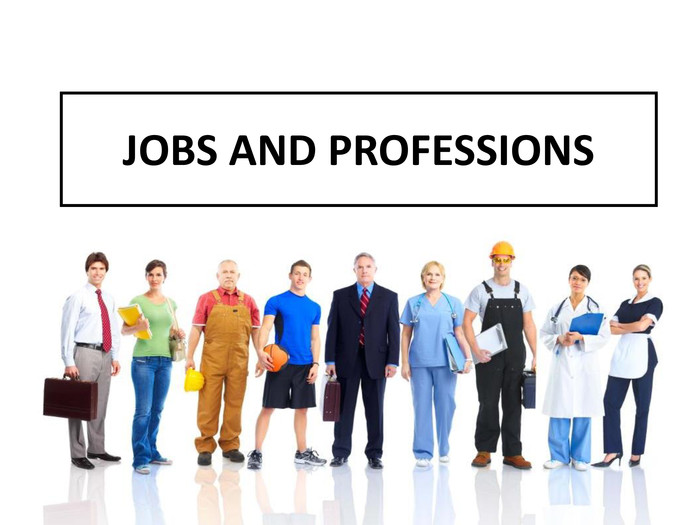 jobs
Present Continuous
https://www.liveworksheets.com/worksheets/en/English_as_a_Second_Language_(ESL)/Jobs_and_occupations/Jobs_and_occupations_-_drag_and_drop_yl20816yv
https://www.liveworksheets.com/worksheets/en/English_as_a_Second_Language_(ESL)/Jobs_and_occupations/Jobs_Test_2_di78506un
Book, p. 91 (ex. 3, 4)
PRESENT CONTINUOUS
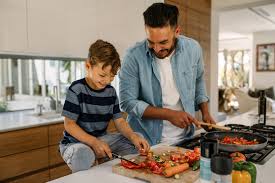 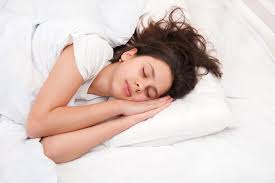 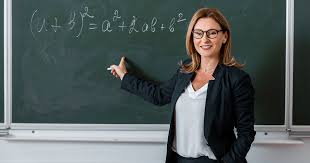 P. 95
https://www.liveworksheets.com/worksheets/en/English_as_a_Second_Language_(ESL)/Present_continuous/Present_Continuous_jy864773yg
https://www.liveworksheets.com/worksheets/en/English_as_a_Second_Language_(ESL)/Present_continuous/Present_Continuous_Tense_lk516982mo
Hometask: ex. 1, p. 96 (find and underline Present Continuous)